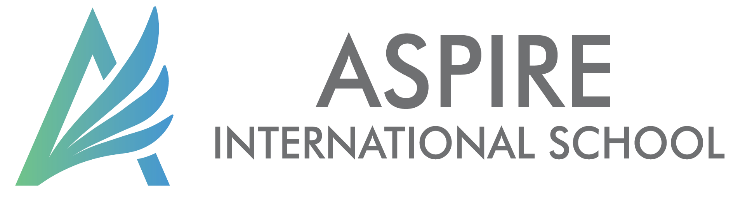 7. Klasse 
Lektion 29 : Meine Körperteile
Ratschläge geben
Du + sollst ....................   Verb +en Du hast Zahnschmerzen .Du sollst kein Eis essen
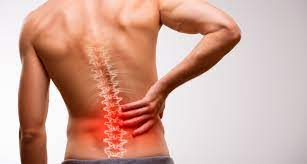 Du hattest Rückenschmerzen.
Du sollst Schmerztablette nehmen / im Bett Bleiben /………….
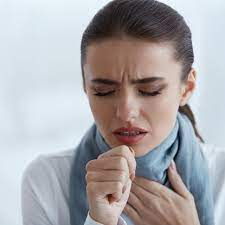 Du hattest Husten.
Du sollst  Hustensaft nehmen / Kamillentee trinken .
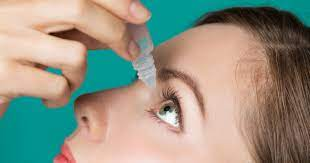 Du hattest Augenschmerzen.
Du sollst  Nasentropfen nehmen .
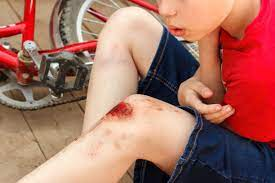 Dein Knie blutet.
Du sollst  Pflaster brauchen .
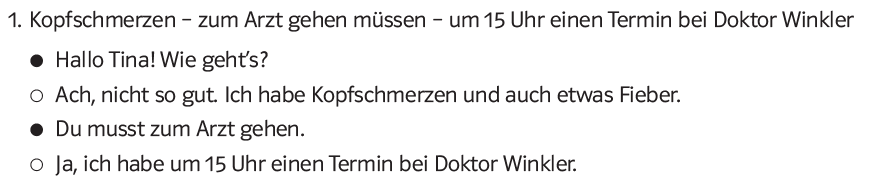 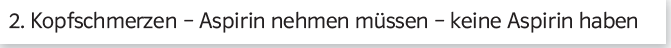 Hallo, Tina! Wie geht’s ?
Ach, nicht so gut. Ich habe Kopfschmerzen.
Du must Asprin nehmen.
Schade! Ich habe keine Asprin
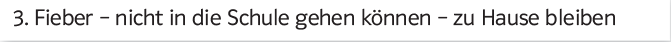 Hallo, Tina! Wie geht’s ?
Ach, nicht so gut. Ich habe Fieber.
Du kannst nicht in die Schule gehen .
Ja, ich soll zu Hause bleiben
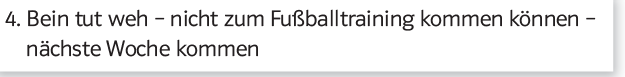 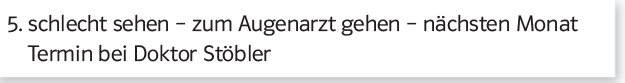